On The Job – For Credit: Creating Accommodation Processes for Internship and Clinical Experiences
Kris Knight, Accessibility Services Coordinator – Defiance College
Alex Ecklund, Accessibility Coordinator – Ohio University
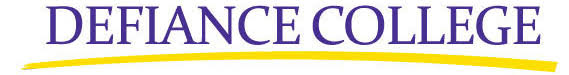 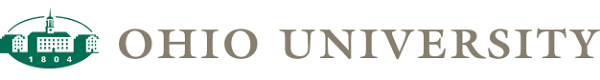 Purpose:
As we see our populations expand thanks to an increase in awareness and trends in DSS, more students will be going on experiential learning adventures and more students will be impacted than before thanks in part to these changing landscapes.  It is DSS’ job to get ahead of the ball (if they aren’t already) and ensure that students have access and equal opportunity in these experiences.
Something to consider…
Students with disabilities may have a more limited job experience
Internships provide opportunities to:
Gain valuable, marketable skills. 
A better understanding of how their disability may affect career.
Resolve issues in a protected environment. 
(Severance and Starr)
What must the college or university provide?
Reasonable Accommodations during internships and field placements.(Will discuss in more detail later)
Must monitor implementation and appropriateness of accommodations to ensure student is being provided with equal access.
[Speaker Notes: Feels out of place somehow – might need to move this around -]
Make a plan
Since we know this is going to come up more frequently – why don’t we plan ahead for it instead of just putting out the fires as they burn?
OCR and the Courts are becoming increasingly interested in this area and we will definitely start to see more challenges to our policies and practices here.
Institute intentional trainings to talk to academic departments about how they should proceed as soon as they know a student with a disability is planning to go on externship(and/or as soon as they request accommodation/voice concerns about externship)
[Speaker Notes: This is a perfect lead-in to the next slide *let’s keep it here*]
One Example…
How do we aim to get buy in?
Point out first that it’s the right thing to do
Highlight the feelings it elicits in students (i.e. feel welcomed/appreciated etc.)
If the university is offering credit for or owning/operating etc. – it’s a legal obligation – pointing this out last
The Internship Accommodation Process
Students should first be connected to their DSS office 
We talk about our specific referral process after outlining our vision
Students meet with their case manager to discuss their concerns, how they think their disability may impact them, and begin to think about what accommodations they may need.
	Students may need to first meet with their externship coordinators to determine what the essential duties, tasks, outcomes, requirements etc. are for their specific experience.
[Speaker Notes: Talk to us – talk to them, talk to us again if you need to – overthinking this too much

1st slide with 3 steps (remove step 1) – 

Then next couple of steps to expand/explain

Here’s what we would hope happens when studn meets with you]
The Internship Accommodation Process
Student will meet with their case manager to review the essential duties/tasks and brainstorm specific accommodations.
Complete the Request for Work Experience Accommodation.
The DSS office  will document requests to be shared with the externship coordinator
The DSS case manager and student will determine who shares to partner site. DSS will then coordinate/relay those requests to you, the externship coordinator, to communicate those requests to the site partner.
[Speaker Notes: Step 5 doesn’t make a lick of sense – need to fix that]
Referring Students
DON’T
Ask a student if they have a disability
Tell a student you “think” they have a disability
Provide them with accommodations or modifications without consulting with SAS
This has the potential to create an expectation or understanding in the student that they will be accommodated in future experiences/courses
If a student discloses to you that they have a disability, don’t be afraid to refer them directly to Student Accessibility Services to go through the approved process.
[Speaker Notes: “no good deed goes unpunished”

Ex – alternate start time for practicum or something pre externship – could create expectation that will always  be that way 

Placement in a certain place/radius]
Referring Students
DO
Focus on observable, objective things
Ask if they’ve ever received assistance (either previously at OU or in High School etc.)
Give them a list of other resources on campus that may be helpful (i.e. Career Center, Advising Center, Counseling and Psychological Services, etc.)
Incorporate SAS into the above resource list
[Speaker Notes: ASAC – can help with major exploration if a student is facing a serious barrier and needs to reevaluate]
Acknowledge their potential discomfort!
It’s ok to be unsure about some of this! – Remember that DSS offices are a resource for internship/externship coordinators and faculty in addition to students.  We employ full time staff members who’s job it is to make sure that students have equal access to curriculum.

We will also consult with partners in the field to help departments laisse or brainstorm new and unique solutions to these complicated circumstances
“Easy” first steps	these folks can take:
Put statements in their syllabi/manuals/application regarding how to request accommodation and make verbal announcements at group meetings for internships.
Survey their objectives, outcomes, etc. 
These should be clear and concrete
They should avoid describing “how” something is done
They should accurately portray the essential functions that someone need to complete and what they mean.
[Speaker Notes: Ultimately OU has a responsibility to make sure

Include some sample statements maybe on a handout or something]
What Universities can’t do
We can’t do nothing.  If we don’t develop or adhere to a plan to address these kinds of experiential/clinical/field/internship programs then we’ll continue to be caught off guard by and reacting to accommodating these students.
At best, we enable our students to fail and at worst, subject ourselves to compliance lawsuits/OCR judgements.
Types of Internship accommodations
Accommodations during internship do look different than those in traditional classroom settings.
For example, a student may have received note taking assistance via a peer in classroom, but this would not be appropriate in the work setting. However, the student may be able to use assistive technology to record and/or transcribe materials as needed. 
DSS staff, the student, and the site supervisor should all work together to determine:
How do previous classroom accommodations translate into work accommodations?
What additional accommodations may be needed in the work setting? 

This can also be a good timepoint to connect with Vocational Rehabilitation if applicable as they can have knowledge and resources that DSS may not.
Considerations prior to internship
Is the location accessible?
What are the functional requirements of the internship? Can the student meet these requirements?
How much time is needed to implement the accommodations?
Are there outside vocational rehabilitation agencies that would be beneficial to bring into the process??
Adapted from Severance and Starr (2011)
Another Example…
Attendance Modification During Internship?
A student was required to completed a 120 internship. The student had a chronic medical condition which previously impacted classroom attendance during periods of acute symptom flare up. 
Internship site was obtained which would allow for telecommuting.
Clear expectations for attendance established at the beginning of the process. 
In this situation the attendance accommodation was determined reasonable as the student could still perform the essential functions of the position. This is a decision that would be need to be made in each case.
A Few Common Accommodations
Assistive Technology
Screen Enhancers, Text to voice software, Alternative format print materials, Captioned presentations, etc...

We have many many assistive technology devices available to accommodate the needs and preferences of students. Good planning and evaluation is needed to determine what the students needs will be during the placement and how AT can be incorporated to meet these needs.
More Accommodation Ideas
Increased feedback from field supervisors
This is often the first professional experience students will have. Historically students with disabilities have had even more limited work experiences with than typical peers. 
It is often difficult for students to understand how the disability will impact their job performance.   
We have found this accommodation to be particularly helpful in supporting students with ASD.
Another Example…
Another example
The student had difficulty understanding contextual communication resulting difficulty establishing professional relationships with peers and students.  
The student agreed that meeting with his field supervisor for feedback/evaluation weekly would be helpful.
The student continued to have difficulty establishing professional relationships. Ultimately the student chose a different tract. Even though the field placement was not successful, the experience did result in the student gaining valuable knowledge about their field and work preferences.
Who pay$ for accommodation$?
As in the classroom, most reasonable accommodations require minimal or no expense (modified work schedules, increased supervision/feedback, etc..)
If the internship is part of an educational program the college is likely responsible for paying for accommodations.
If the internship is offered by an employer the employer is likely responsible for paying for accommodations. 
If the student in considered an employee during the internship then the student has the same protections as other employees under ADA. 
The Take Away – There is not a clear cut answer to this question and it is often negotiated between the college and internship site.
[Speaker Notes: We’ll talk about this]
References
Severance & Starr (2011), Beyond the Classroom: Internships and Students with Special Needs. Teaching Sociology 39 (2) 200-207